“I Test Genetici Per La Diagnosi”
Undicesima Giornata Fiorentina
 dedicata ai pazienti con 
malattie mieloproliferative 
croniche

Sabato 17 maggio 2025
Fiorenza Irushani Vanderwert

CRIMM, Centro di Ricerca e Innovazione per le Malattie Mieloproliferative,
Dipartimento di Medicina Sperimentale e Clinica,
Università degli Studi di Firenze
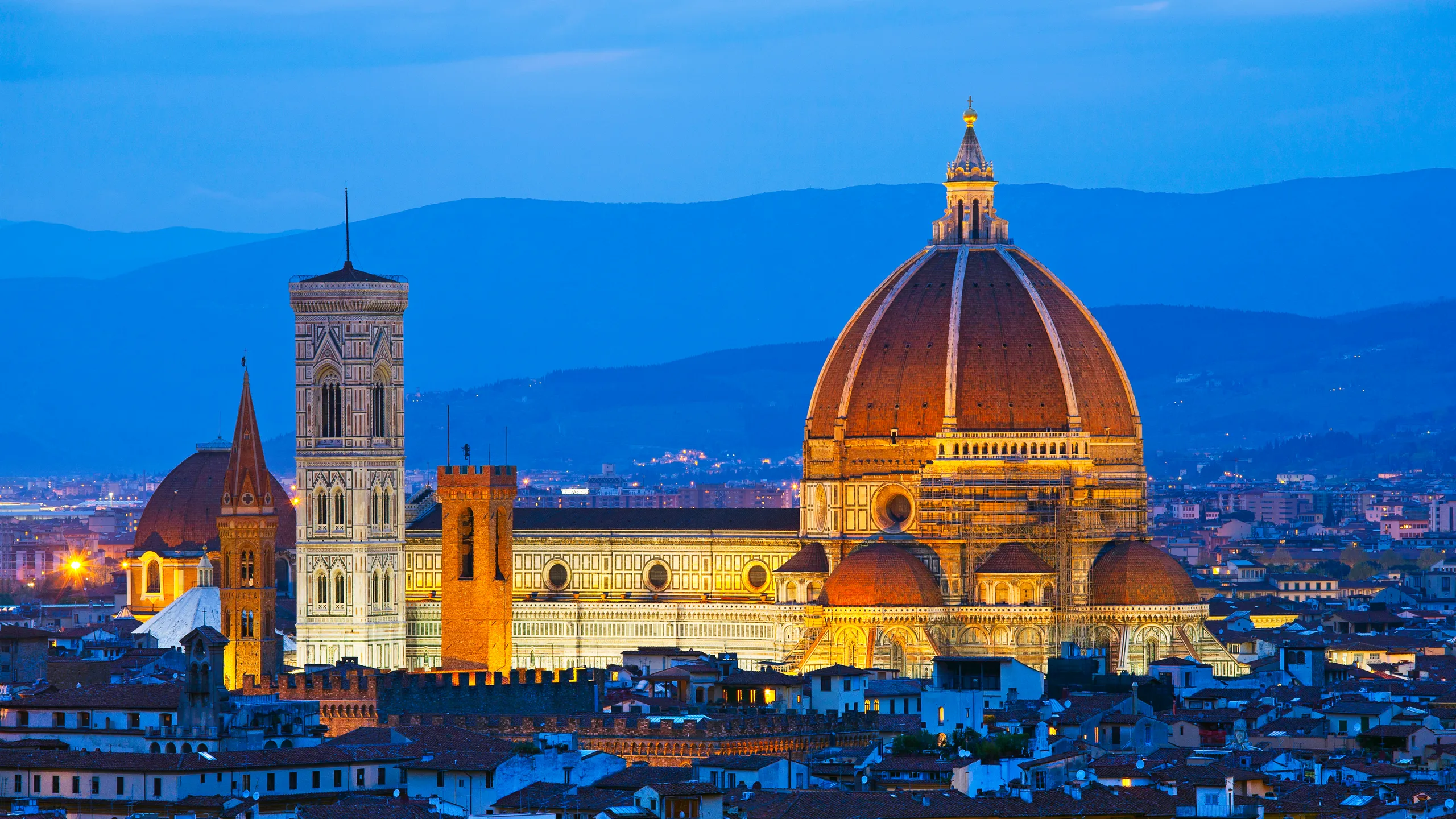 LABORATORIO CRIMM
CENTRO DI RICERCA ED INNOVAZIONE PER MALATTIE MIELOPROLIFERATIVE
Laboratorio di OncoEmatologia:
Onco= tumori
Ematologia= sangue
malattie mieloproliferative croniche
Mastocitosi
Leucemia Mieloide Acuta
DIAGNOSTICA e RICERCA
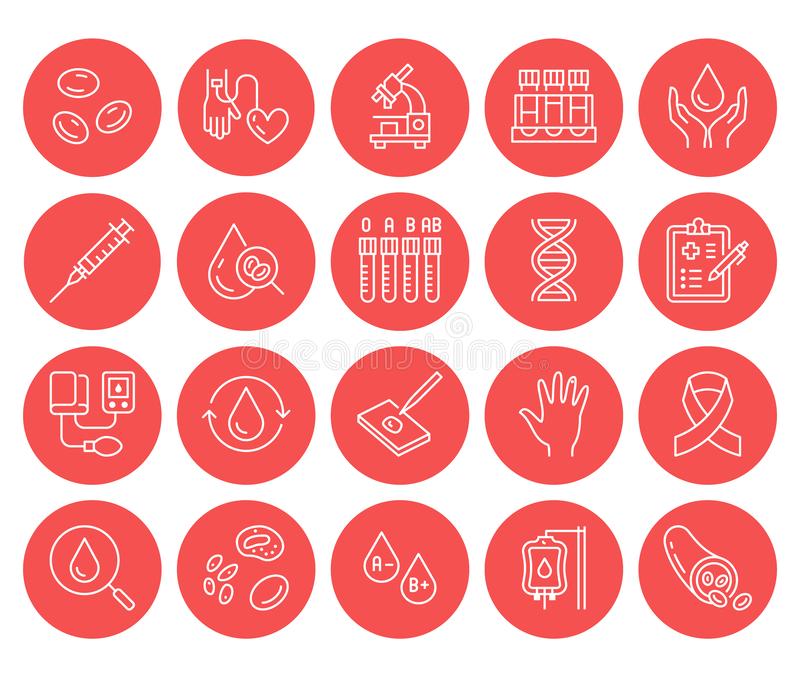 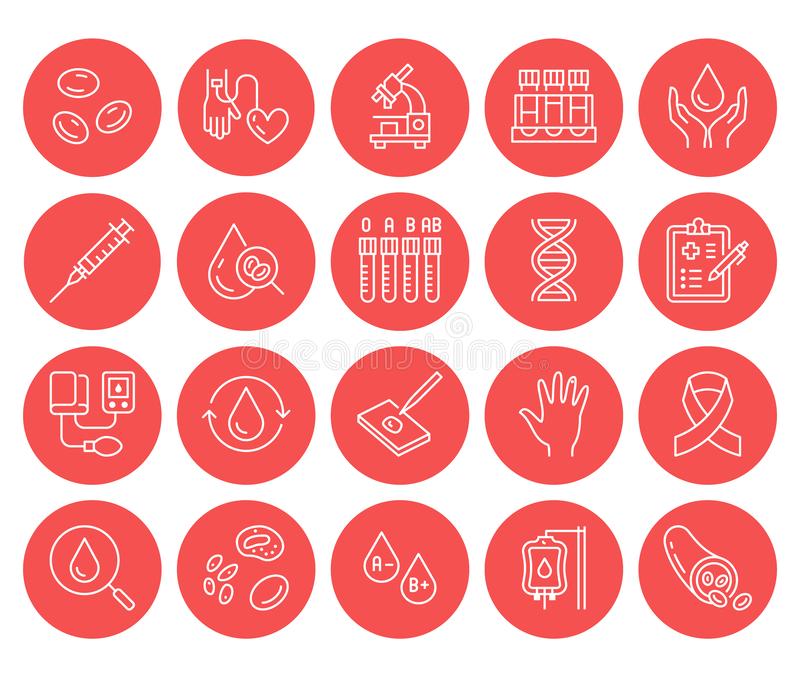 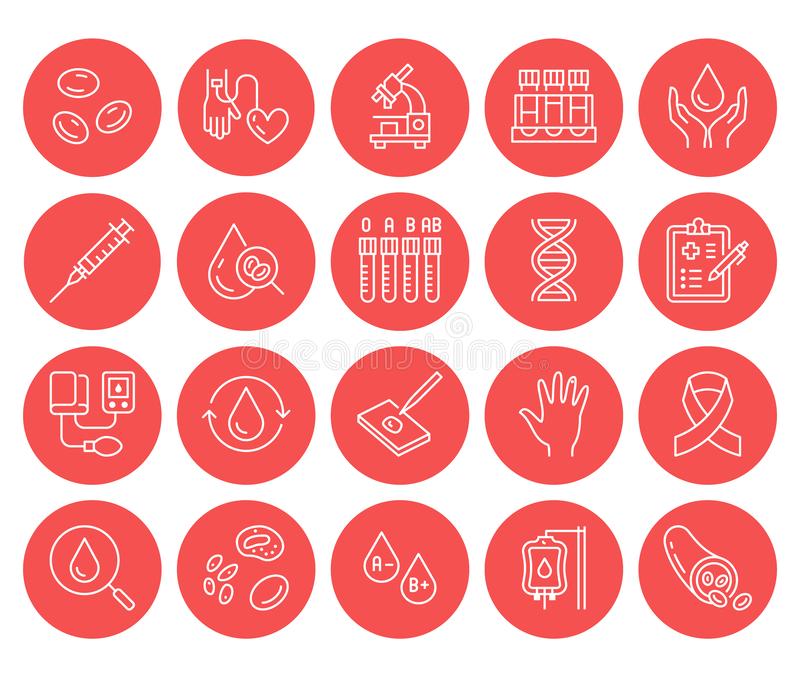 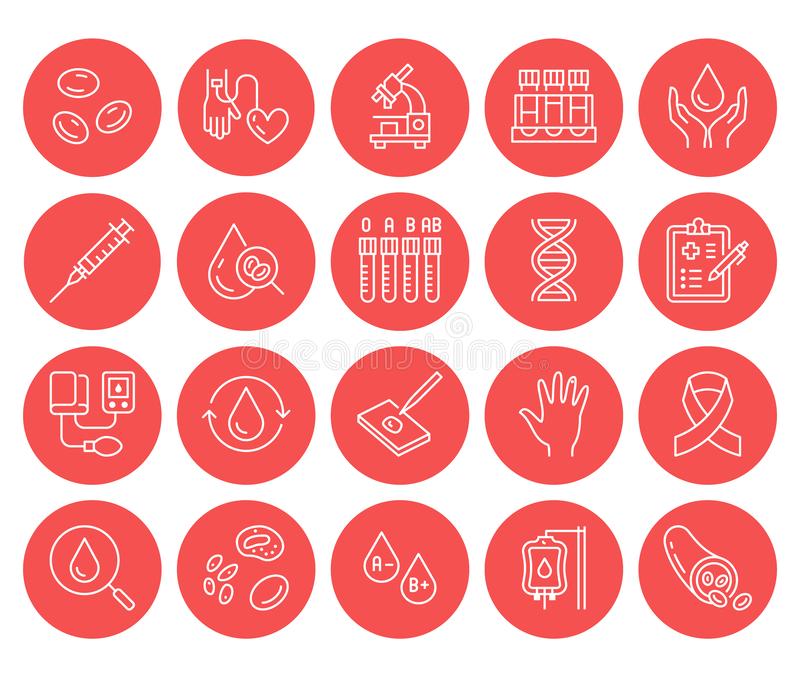 Fiorenza Irushani Vanderwert
Giornata del Paziente 2025
MA PRIMA DI ENTRARE NEL VIVO DI QUESTA CHIACCHIERATA….
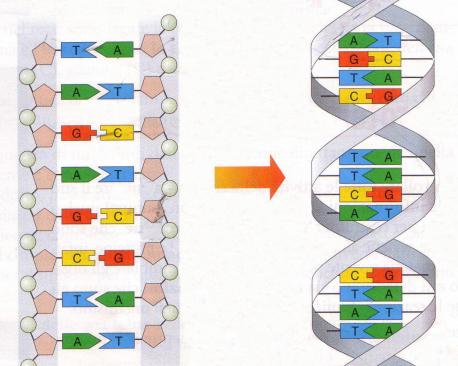 Che cosa è il DNA?
responsabile di tutte le informazioni ereditarie per definire i caratteri di un organismo vivente, dalle piante agli animali, fino ai batteri.
Fiorenza Irushani Vanderwert
Giornata del Paziente 2025
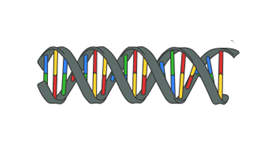 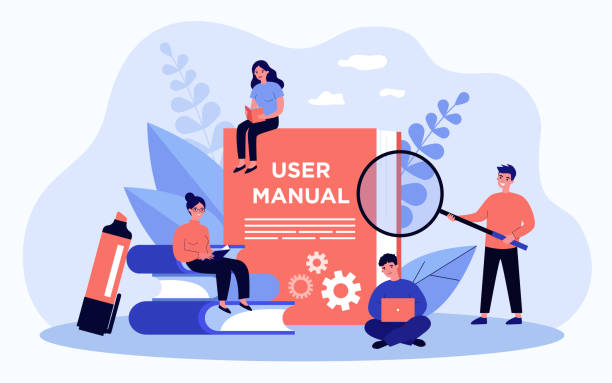 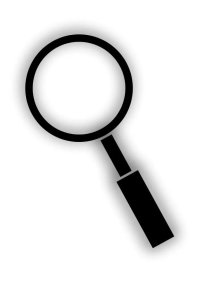 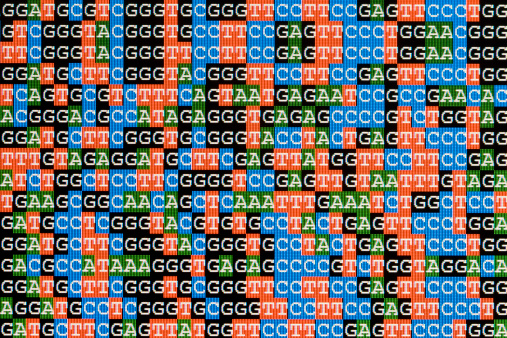 Colore dei capelli,occhi,pelle
Statura
Respirare
Digerire
Ecc….
Fiorenza Irushani Vanderwert
Giornata del Paziente 2025
Aggiunta di una lettera:
      rendere prendere
      a da  
Sostituzione di una lettera:
      ciao  miao
Ripetizione di una parola:
      metti 2 2 chiodi al muro
Mancata stampa di pagine e/o interi capitoli
Doppia stampa di pagine e/o interi capitoli
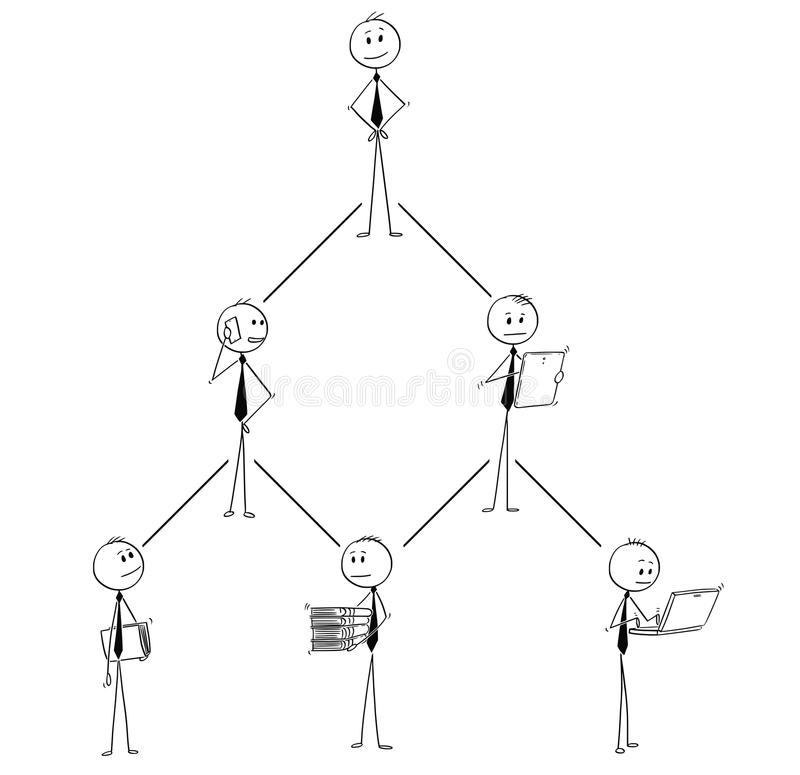 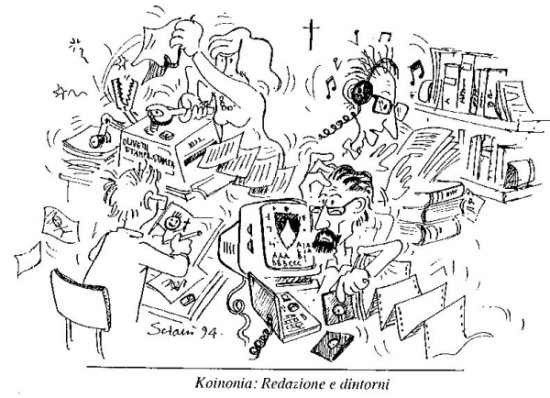 errore nel sistema di controllo
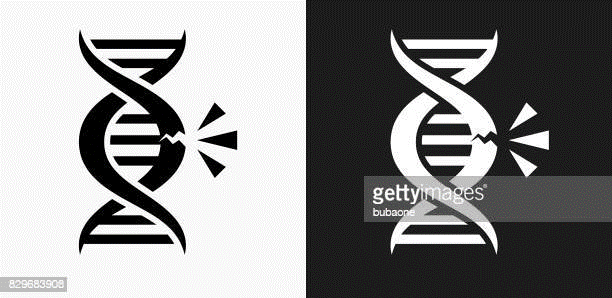 MUTAZIONE!!
Fiorenza Irushani Vanderwert
Giornata del Paziente 2025
Cosa fa il biologo all’interno di un laboratorio come il CRIMM?
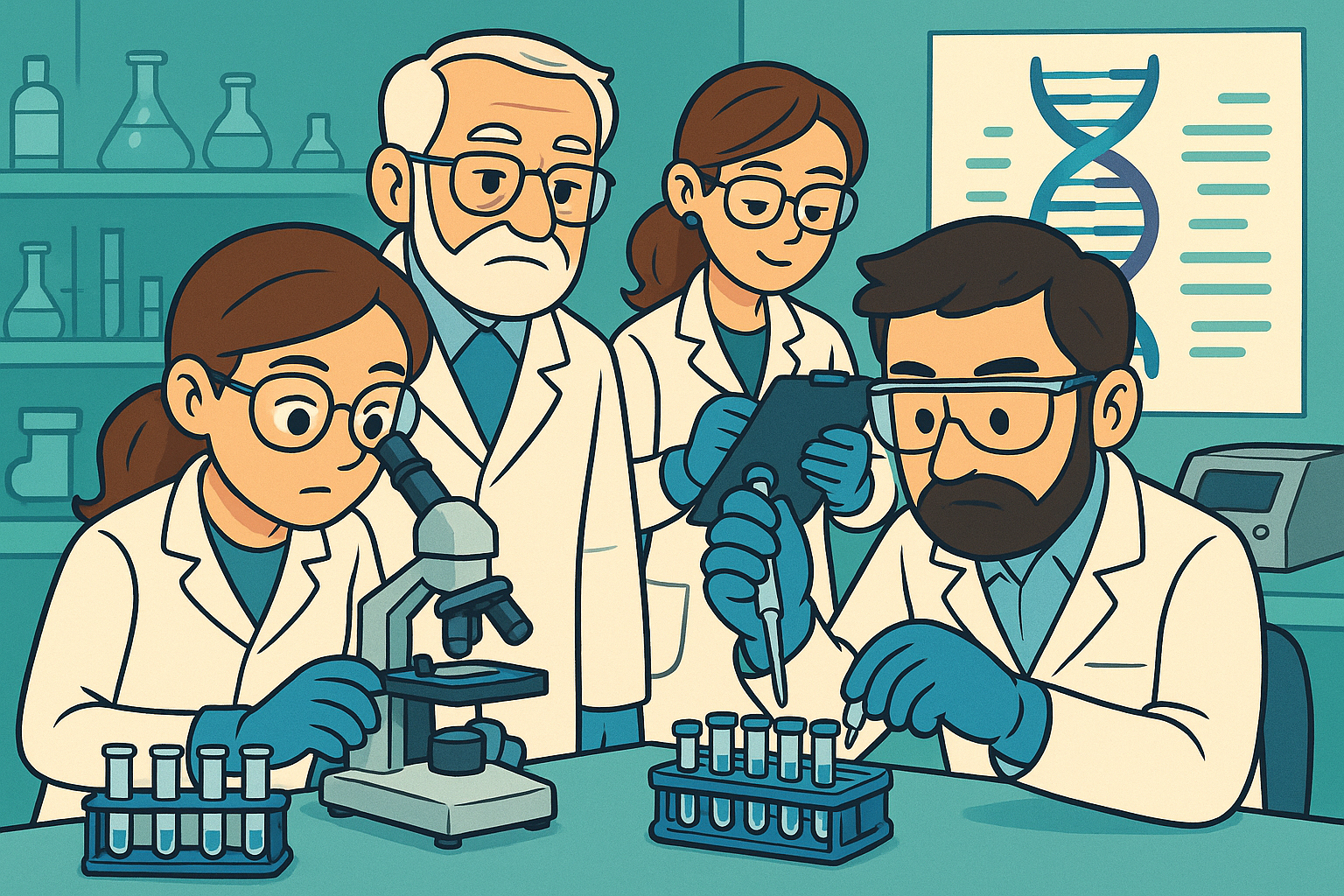 Trovare la mutazione per poter fare una DIAGNOSI
RICERCARE nuove mutazioni, nuovi collegamenti, per migliorare le cure ecc…
Attività DIAGNOSTICA
Attività di RICERCA
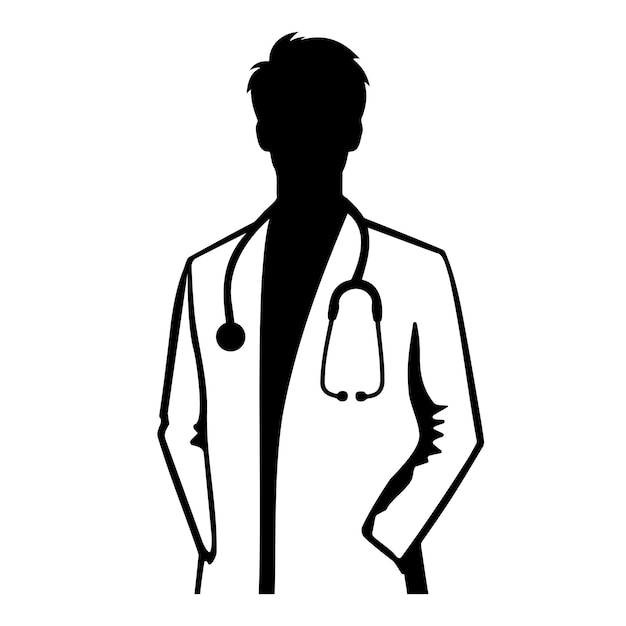 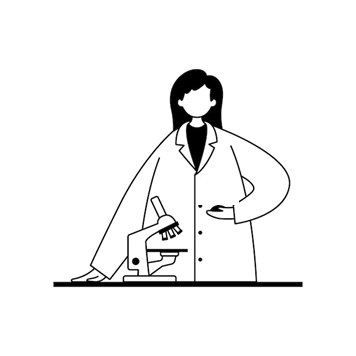 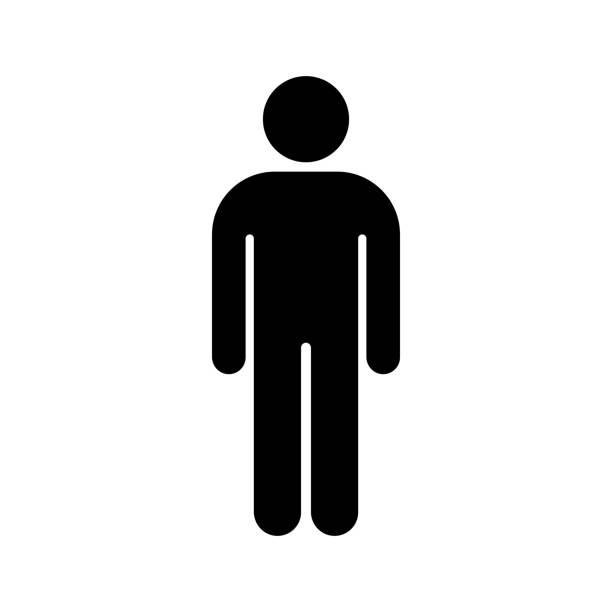 Fiorenza Irushani Vanderwert
Giornata del Paziente 2025
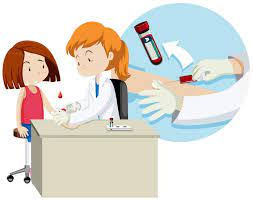 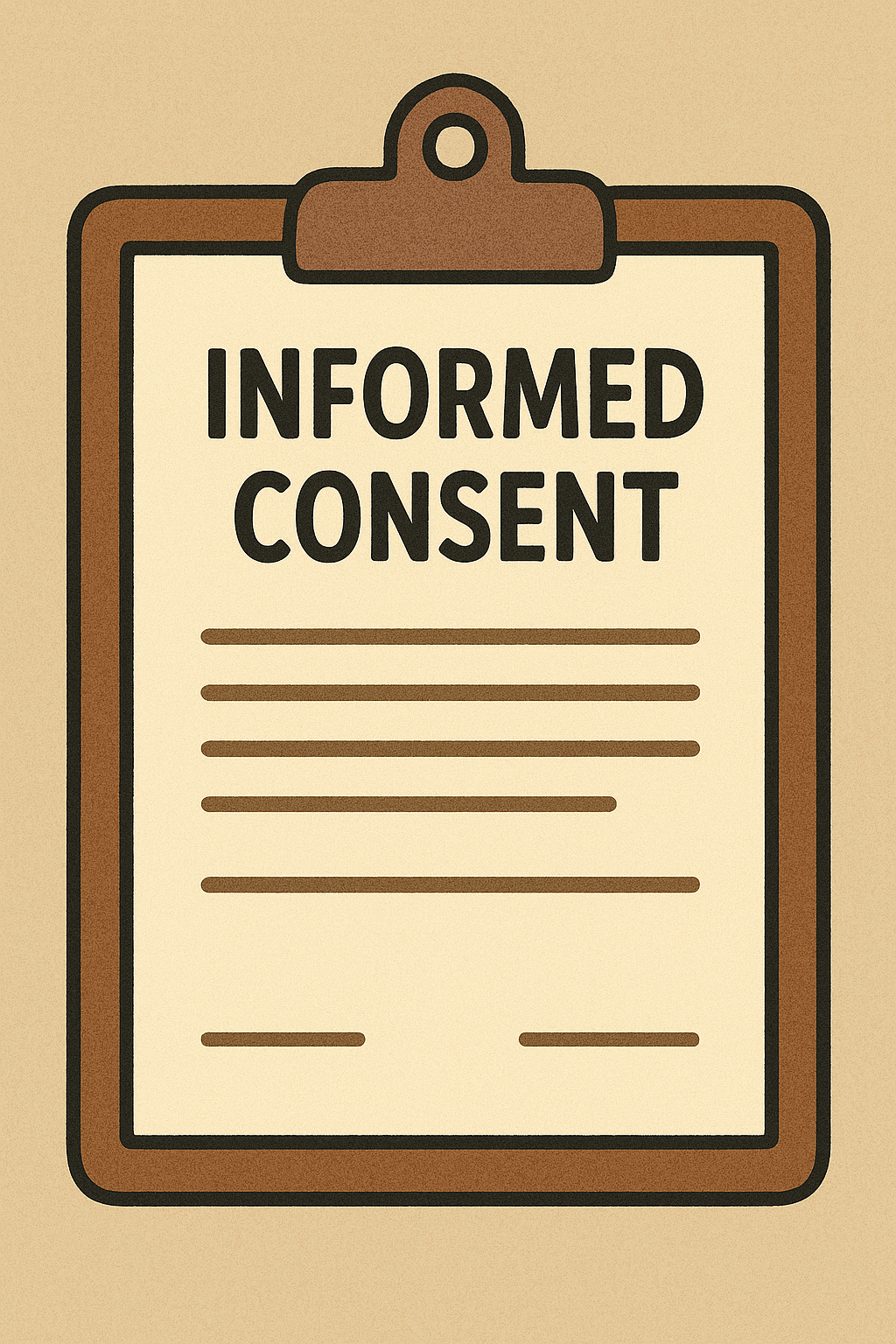 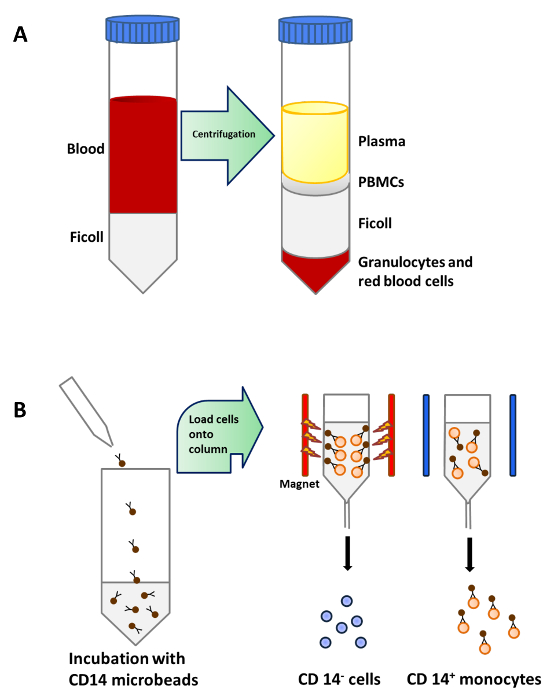 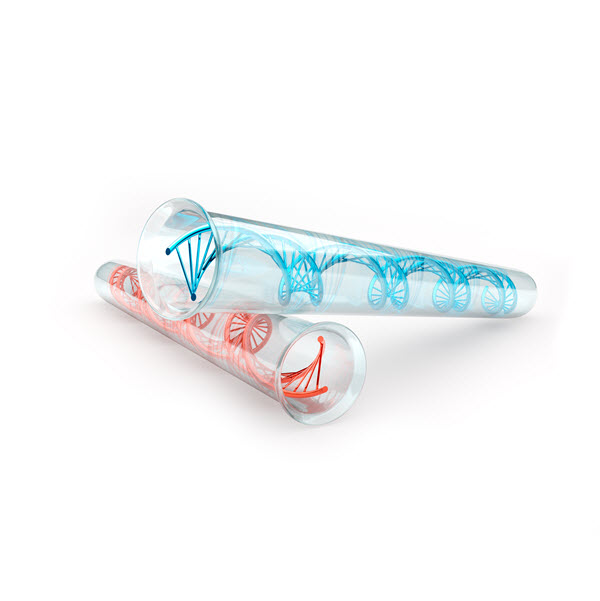 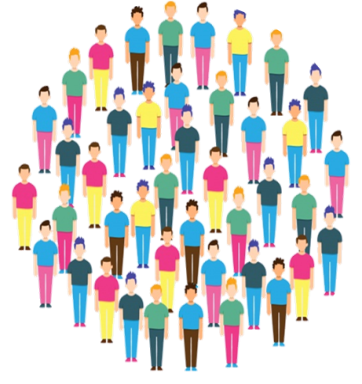 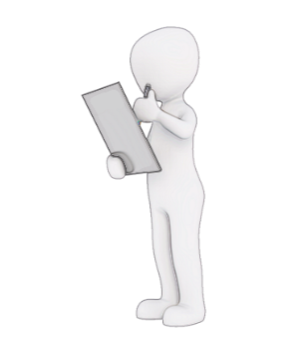 Cosa succede "dietro le quinte" ?
Estrazione DNA o RNA
Separazione popolazioni cellulari
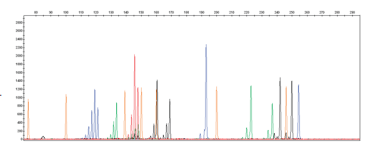 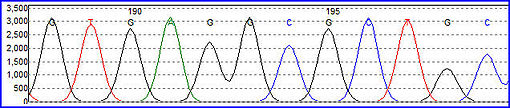 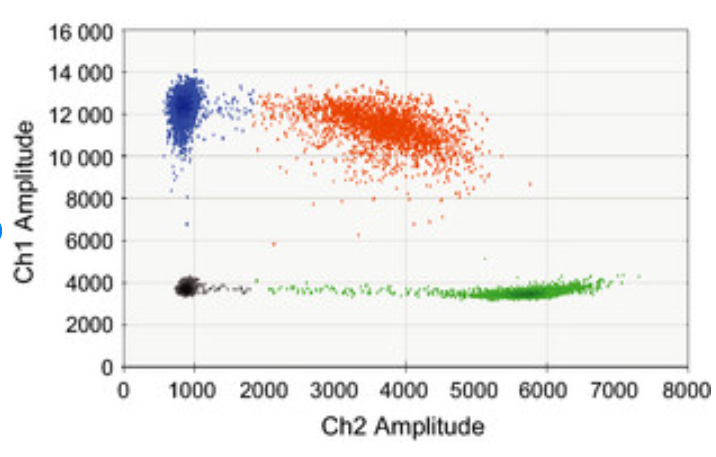 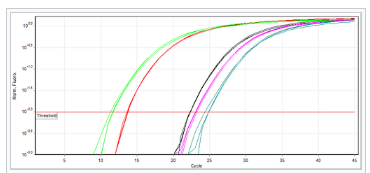 Esame molecolare
Fiorenza Irushani Vanderwert
Giornata del Paziente 2025
JAK2
Sospetto Diagnostico:  POLICITEMIA VERA
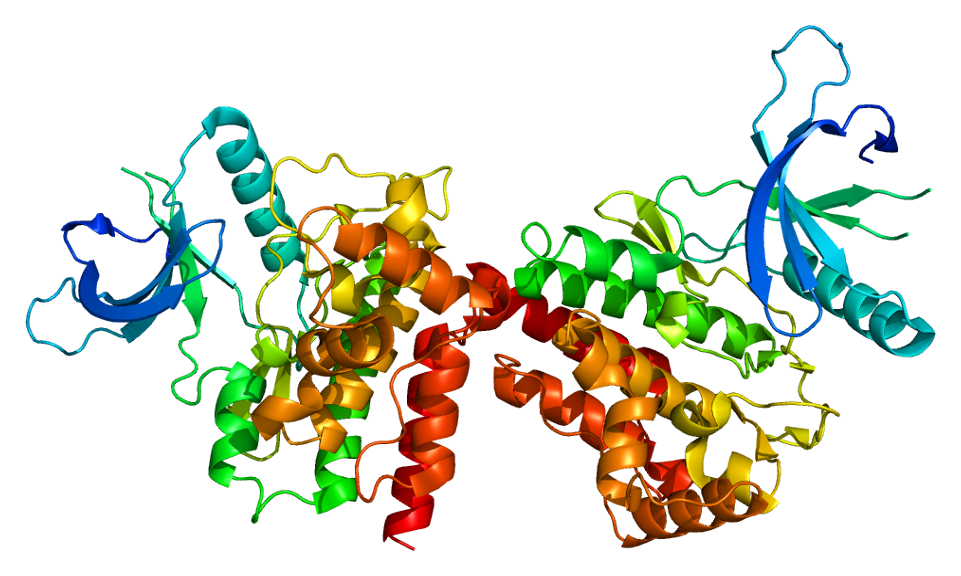 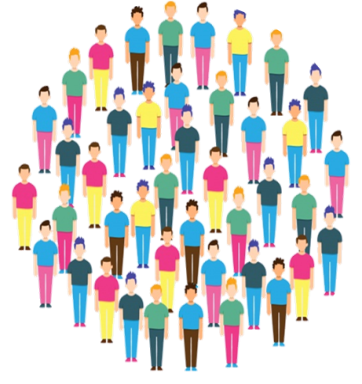 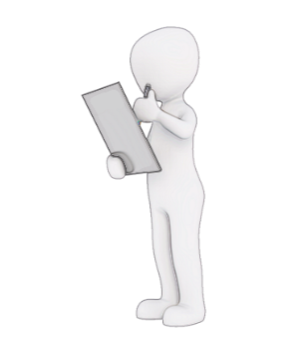 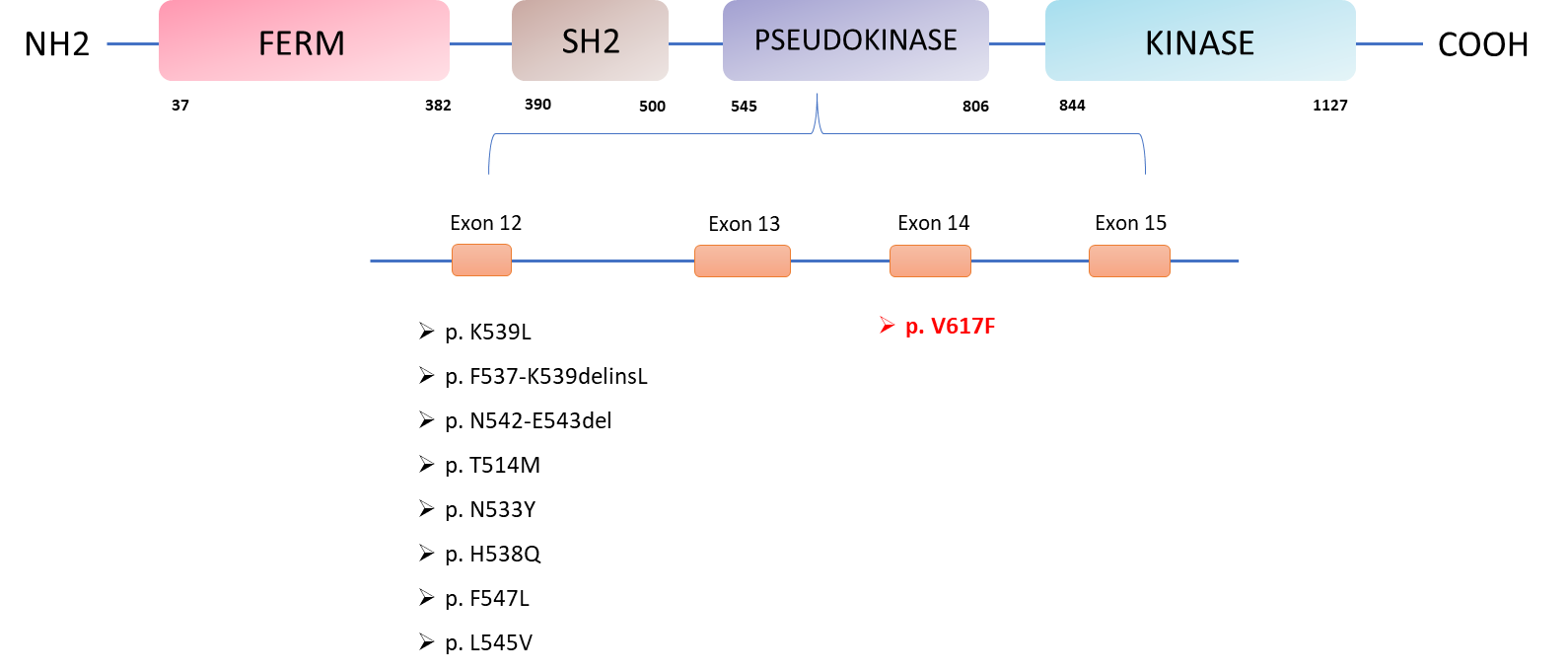 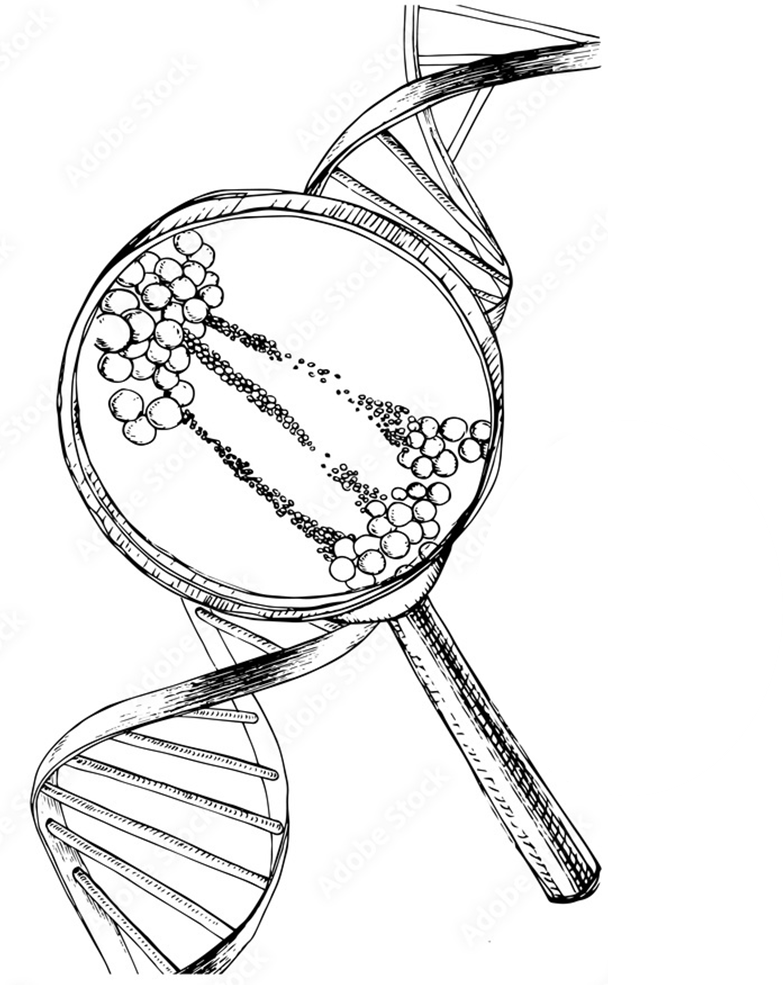 Fiorenza Irushani Vanderwert
Giornata del Paziente 2025
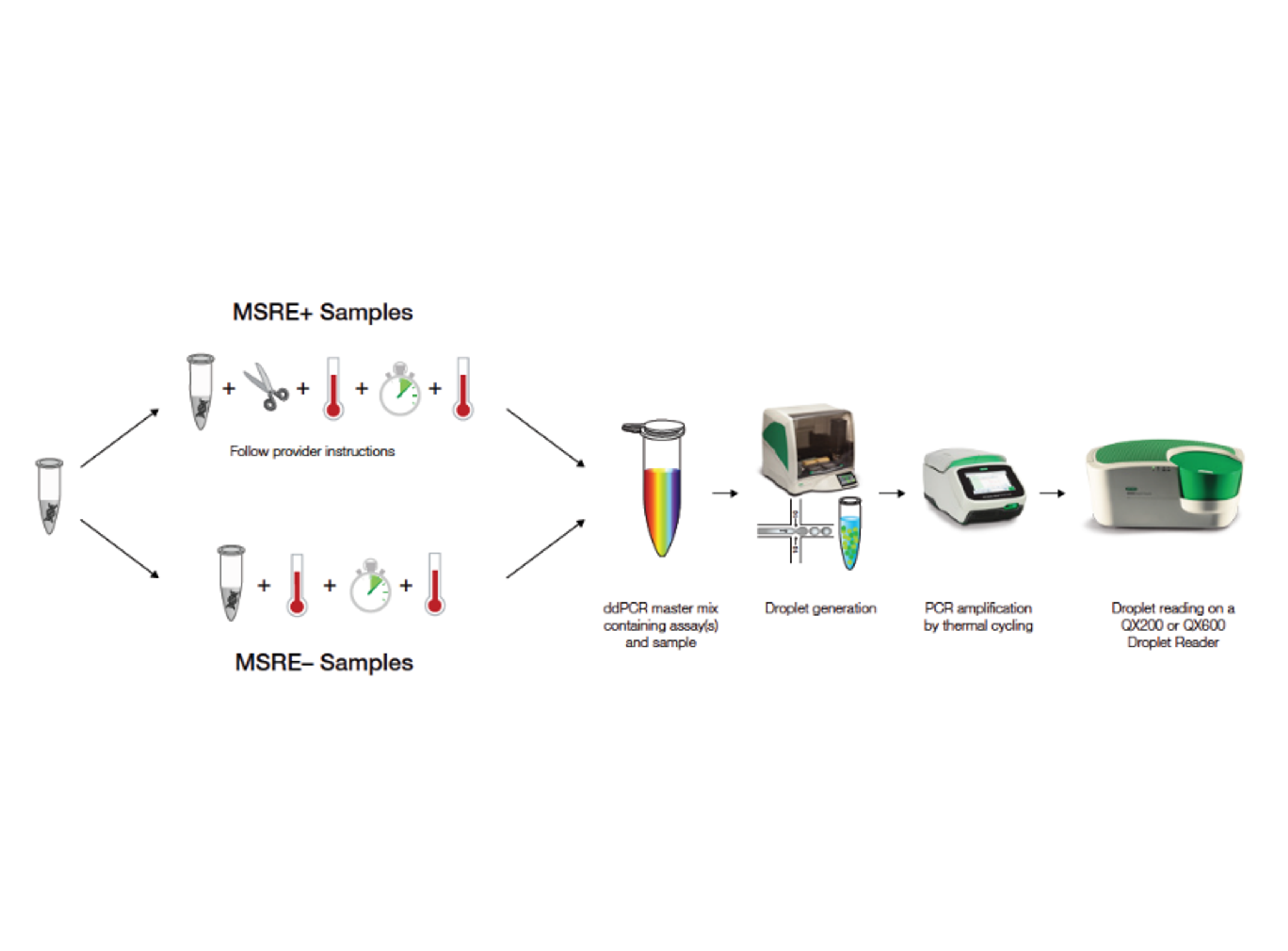 JAK2: p.V617F   Droplet  Digital PCR
Campione 1
Campione 2
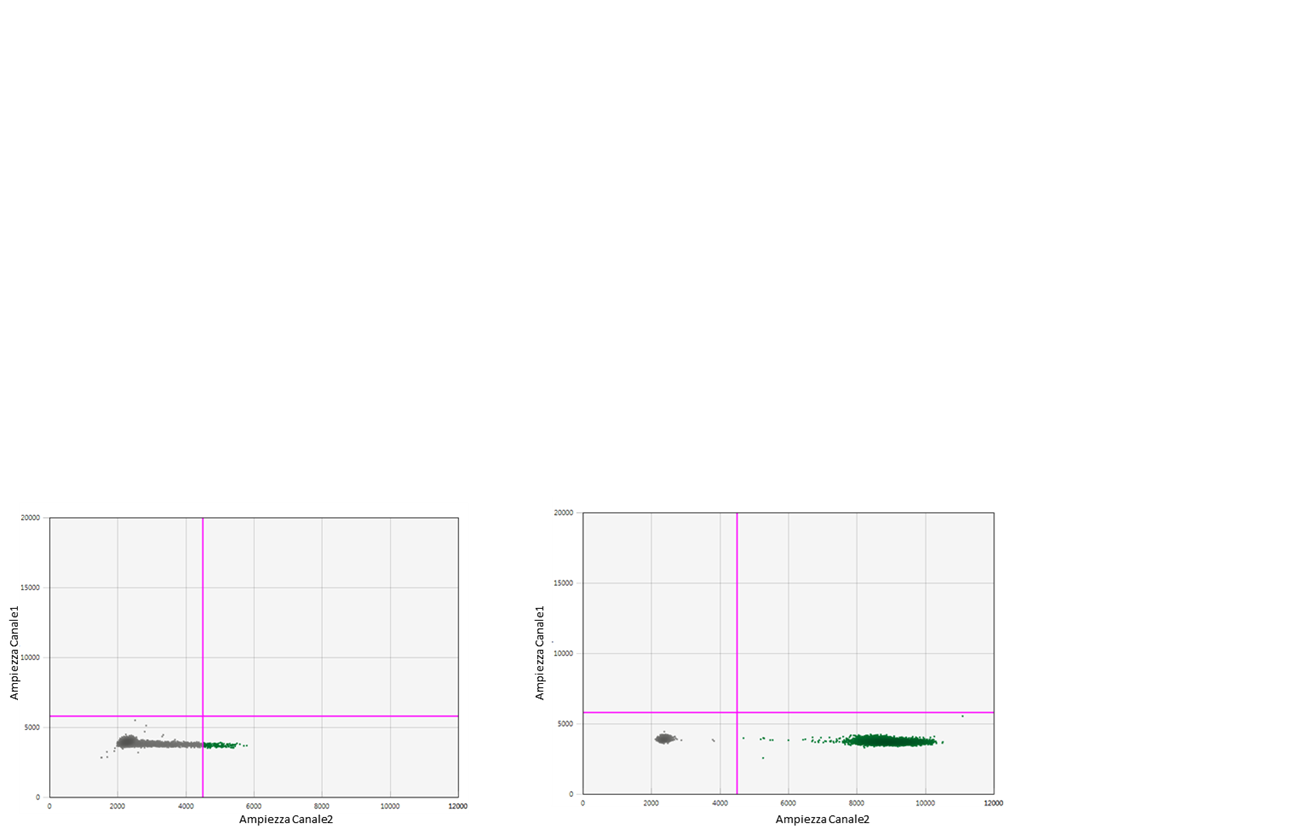 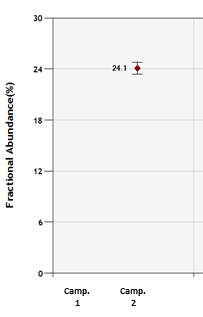 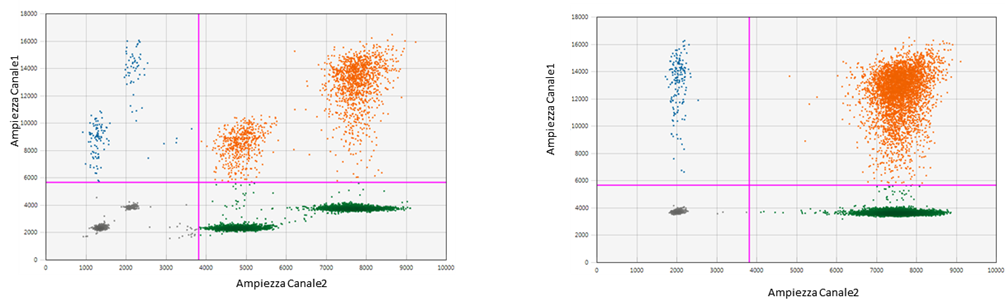 NEGATIVO (no mutazione)
POSITIVO (si mutazione)
% cellule mutate rispetto alle cellule totali
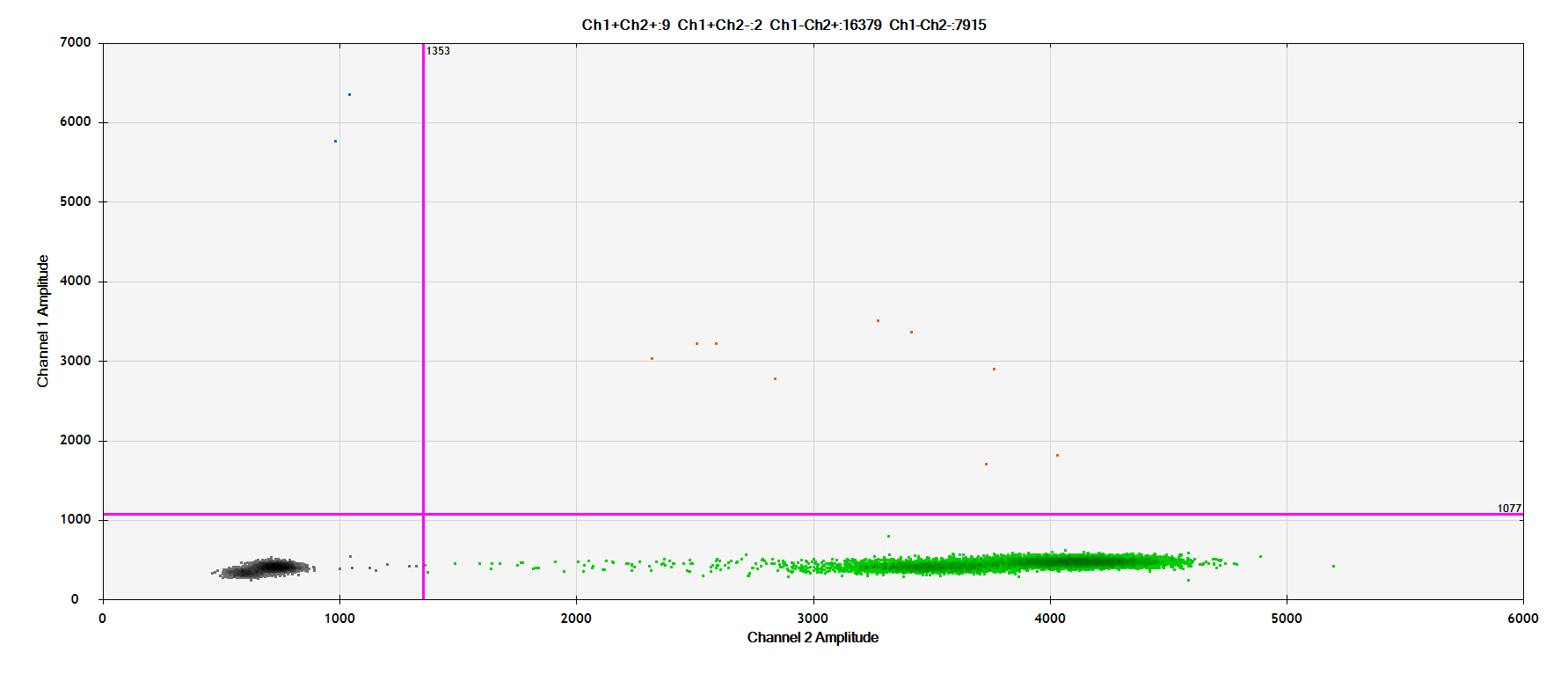 DUBBIO (che significa??)
% cellule mutate < 1%
Fiorenza Irushani Vanderwert
Giornata del Paziente 2025
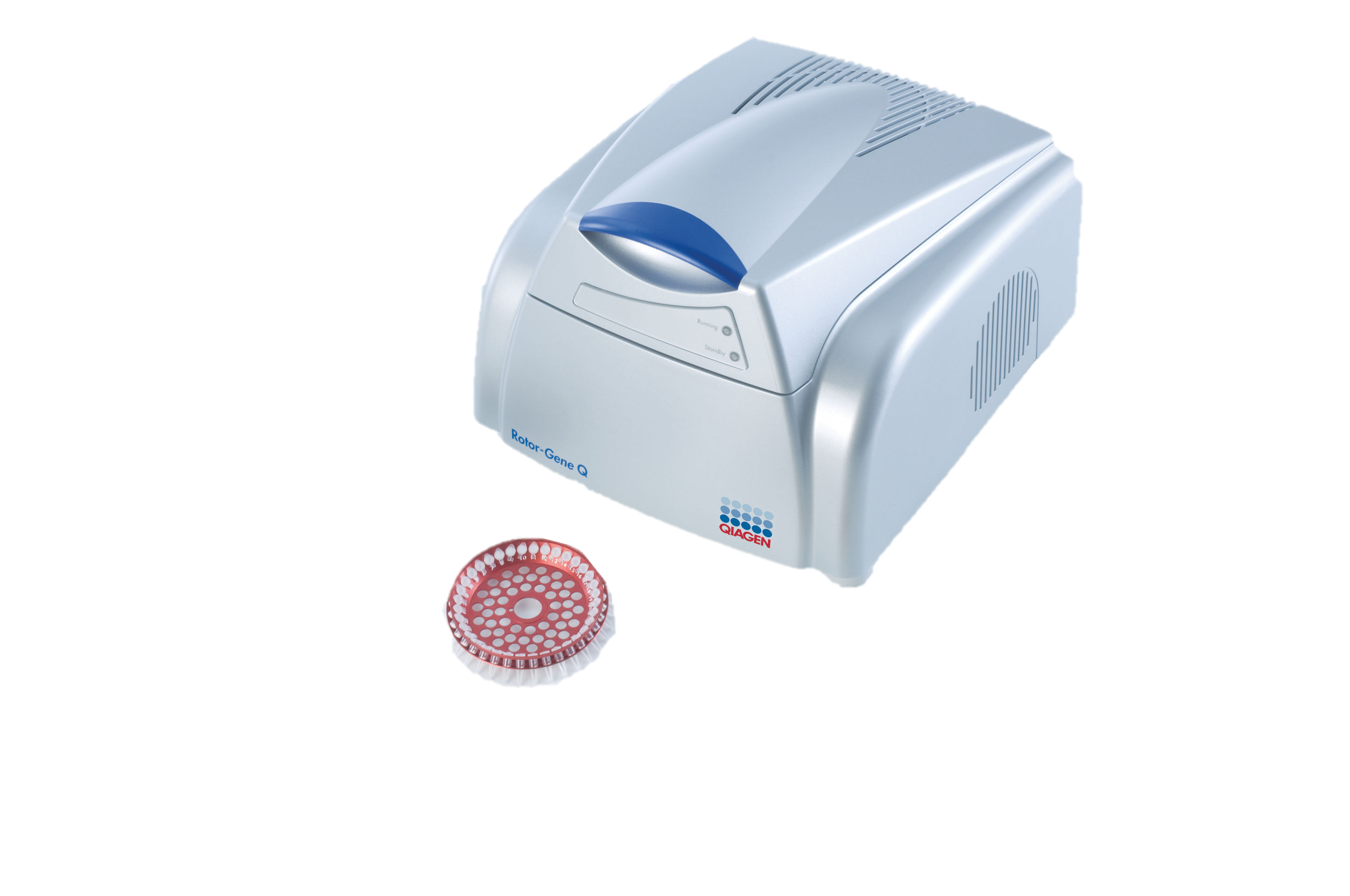 JAK2: ex12   High Resolution Melting Analysis
Campione 2
Campione 1
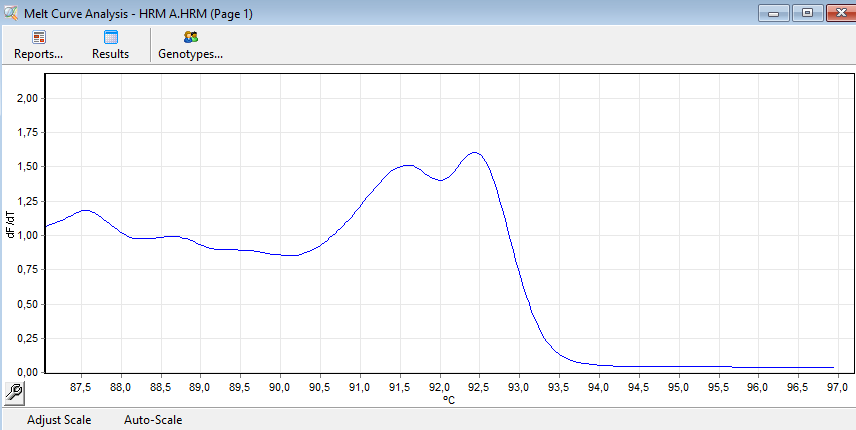 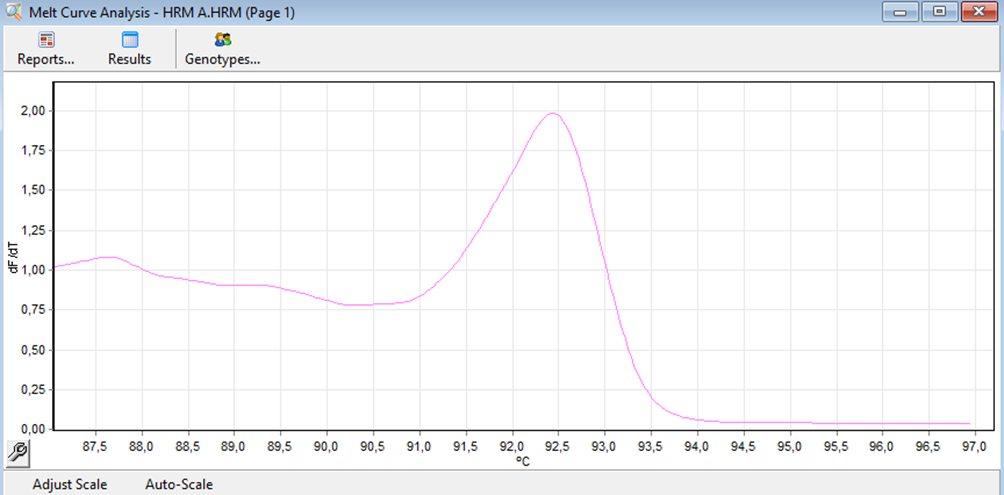 POSITIVO (si mutazione)
NEGATIVO (no mutazione)
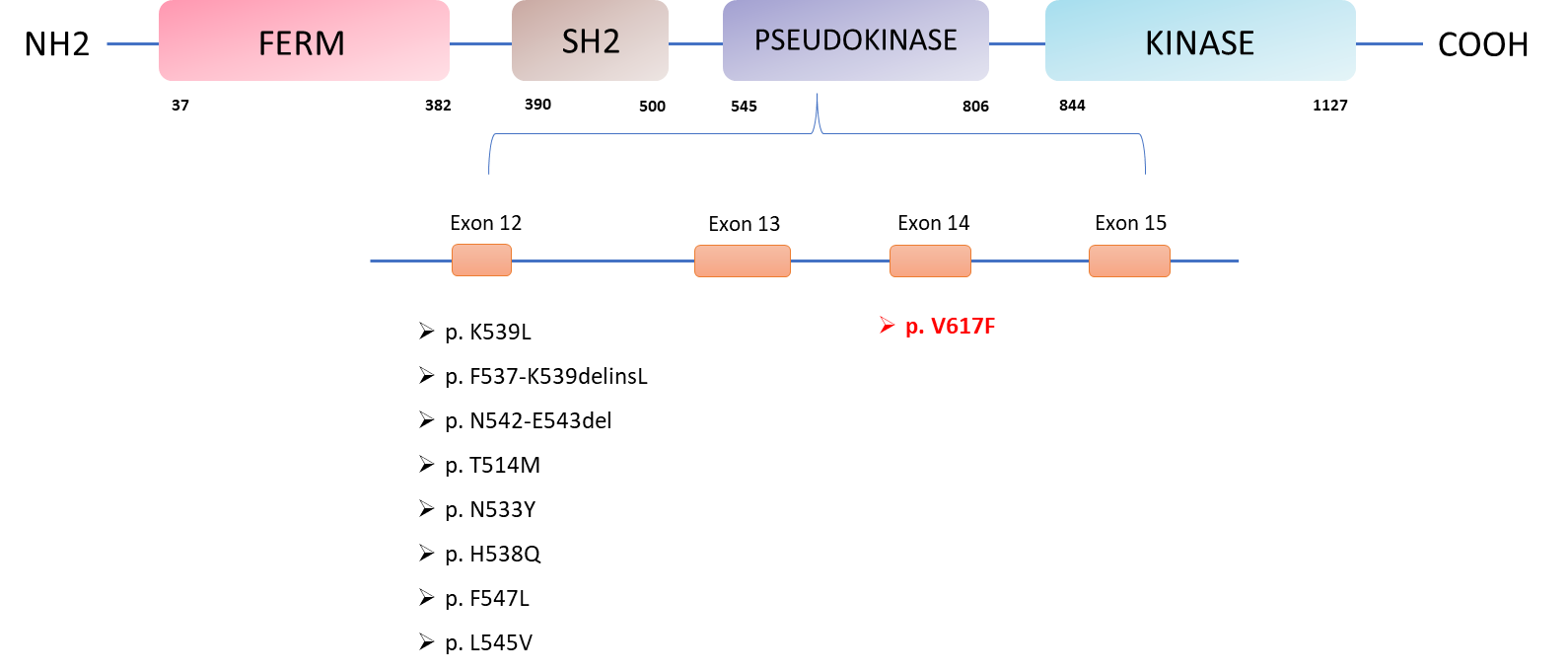 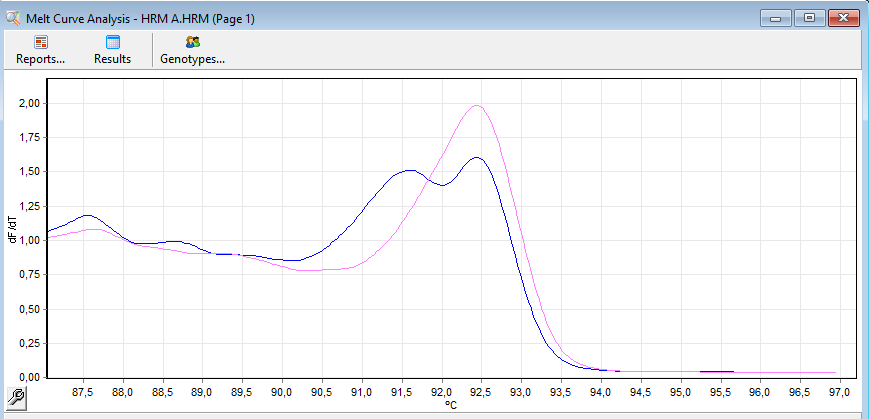 NEGATIVO vs POSITIVO
Fiorenza Irushani Vanderwert
Giornata del Paziente 2025
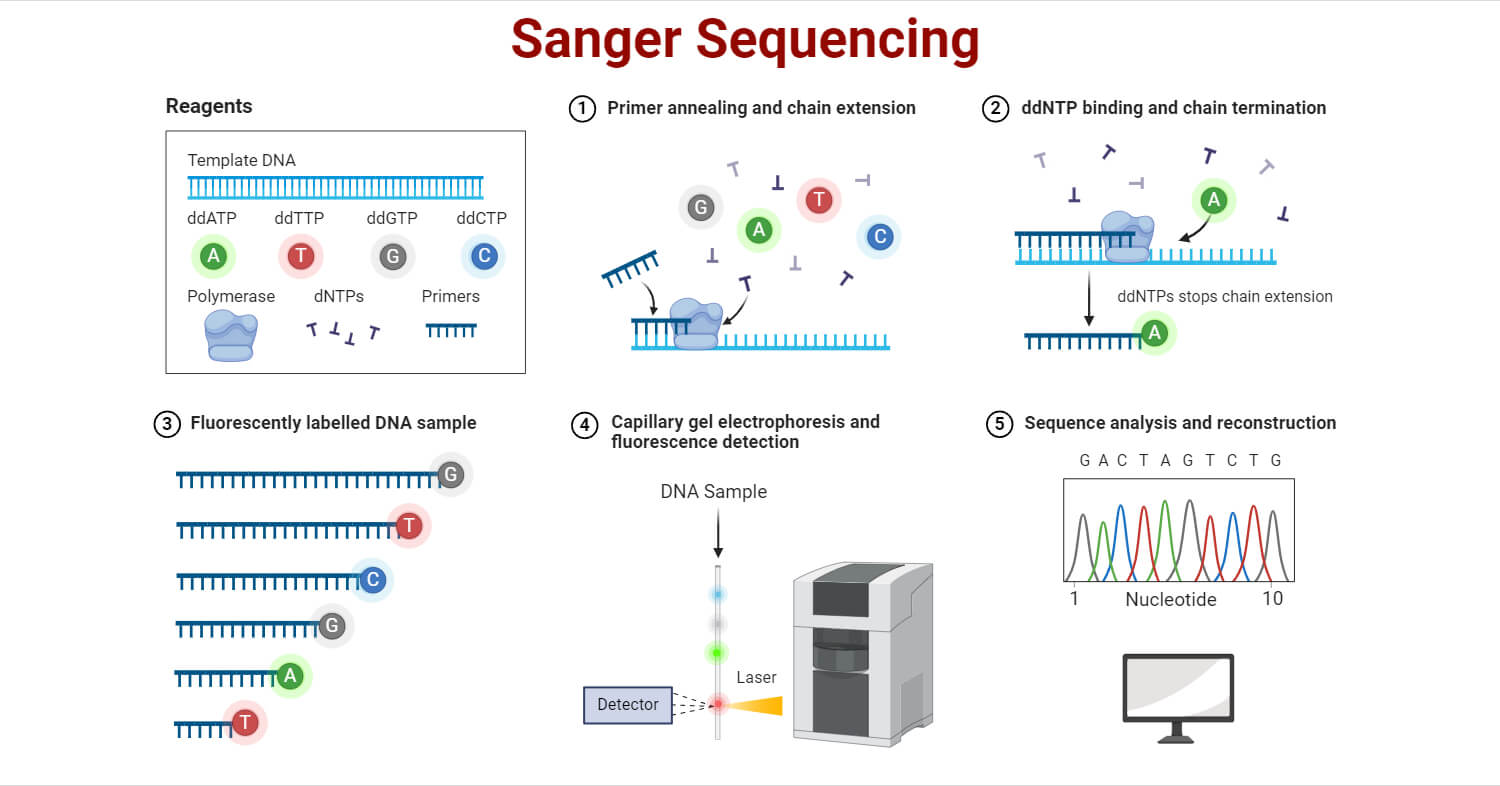 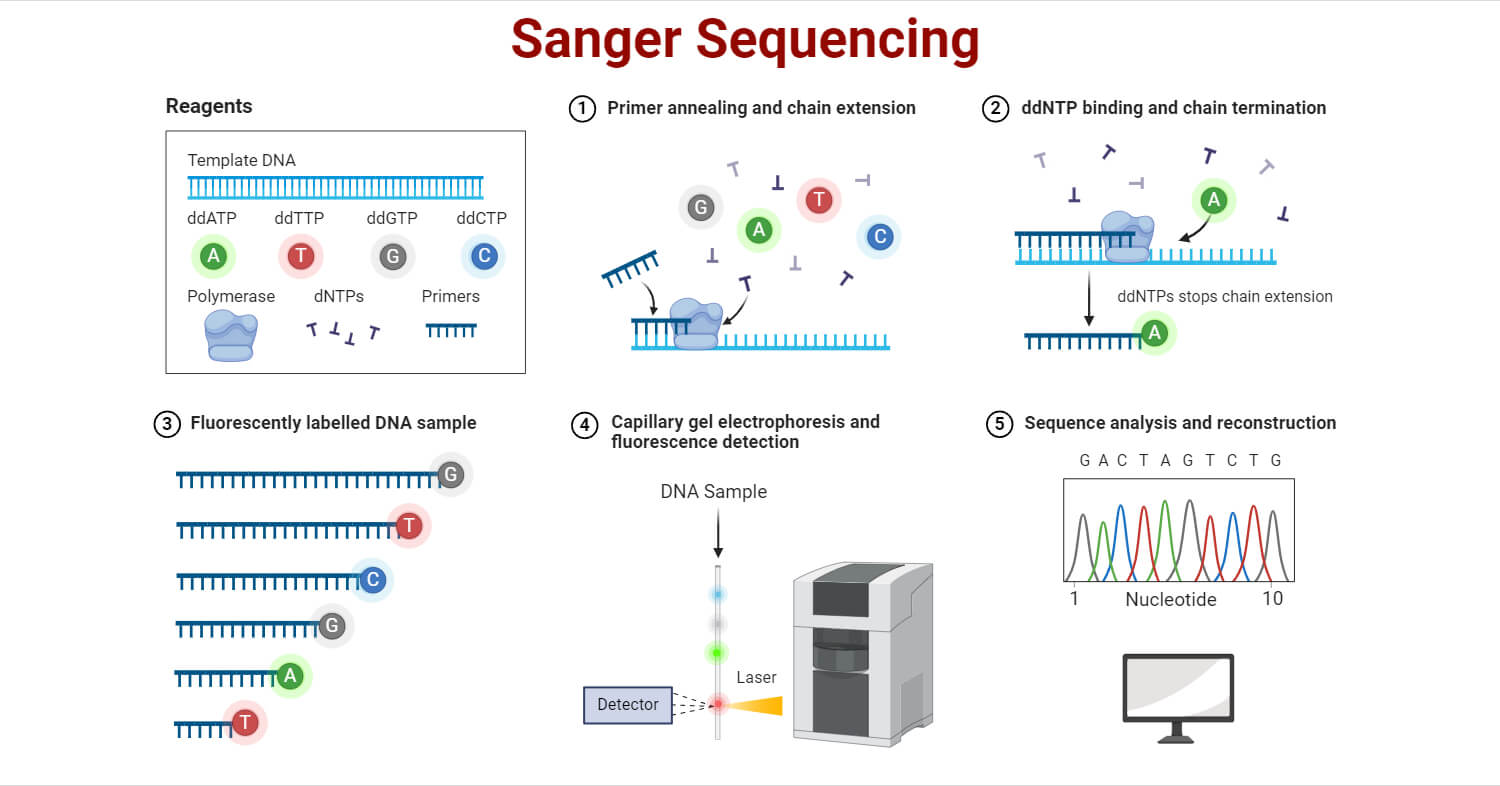 JAK2: ex12 POSITIVO    Sequenziamento Sanger
Campione mutato
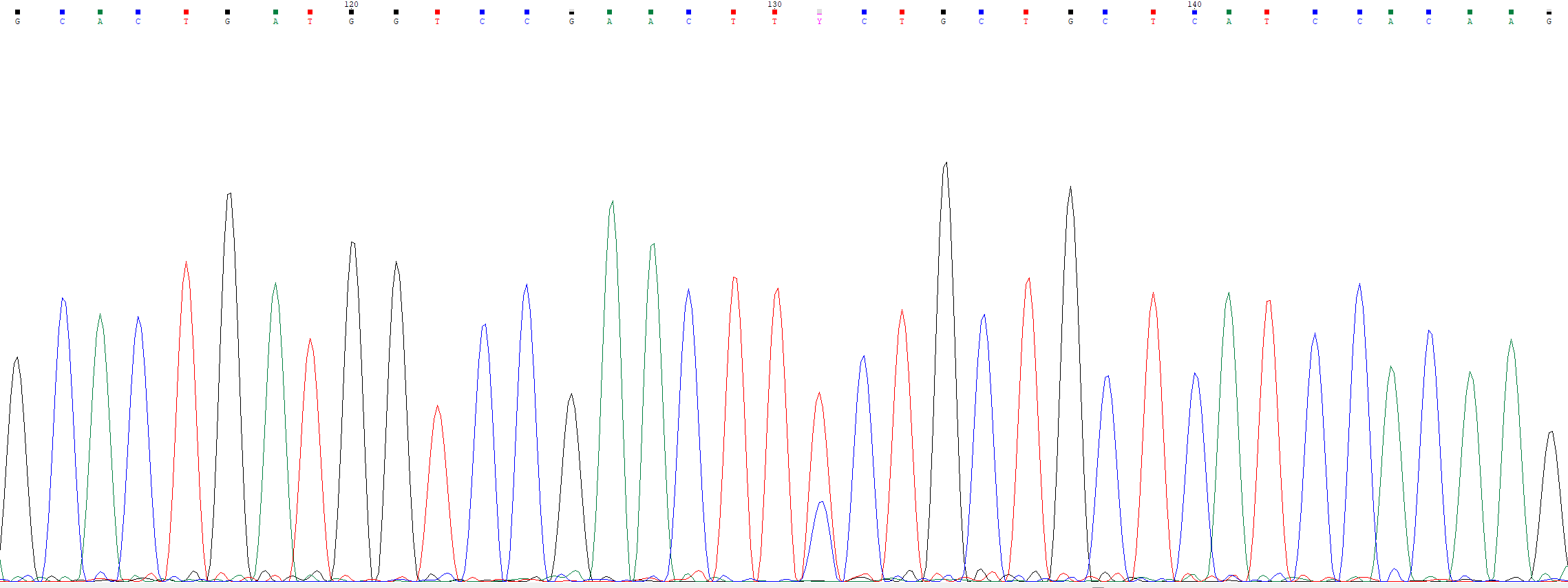 Campione non mutato
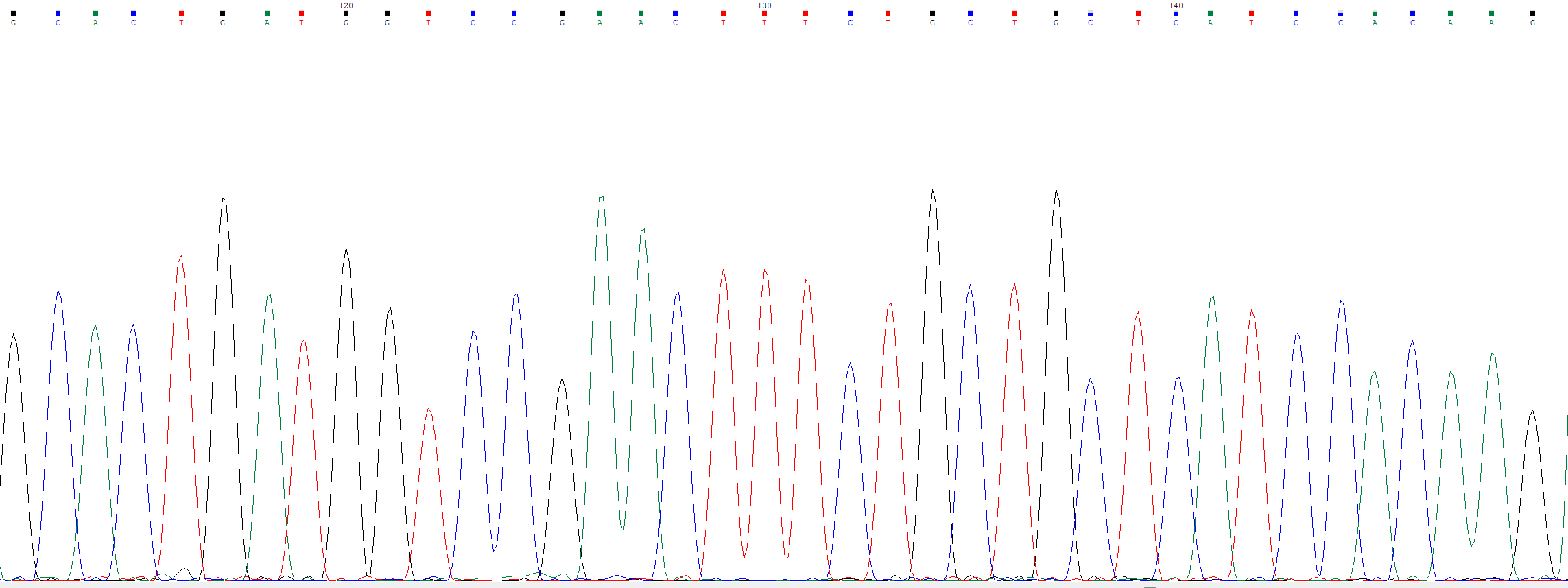 Fiorenza Irushani Vanderwert
Giornata del Paziente 2025
JAK2: ex12 DUBBIO   che significa?
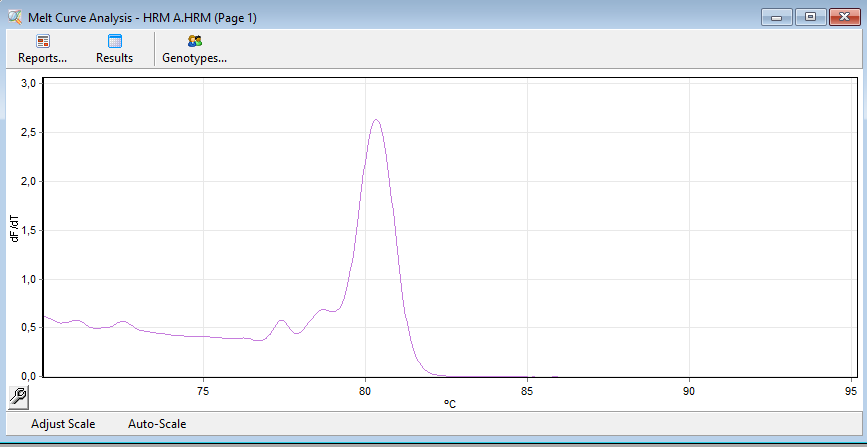 Profilo positivo al test High Resolution Melting Analysis
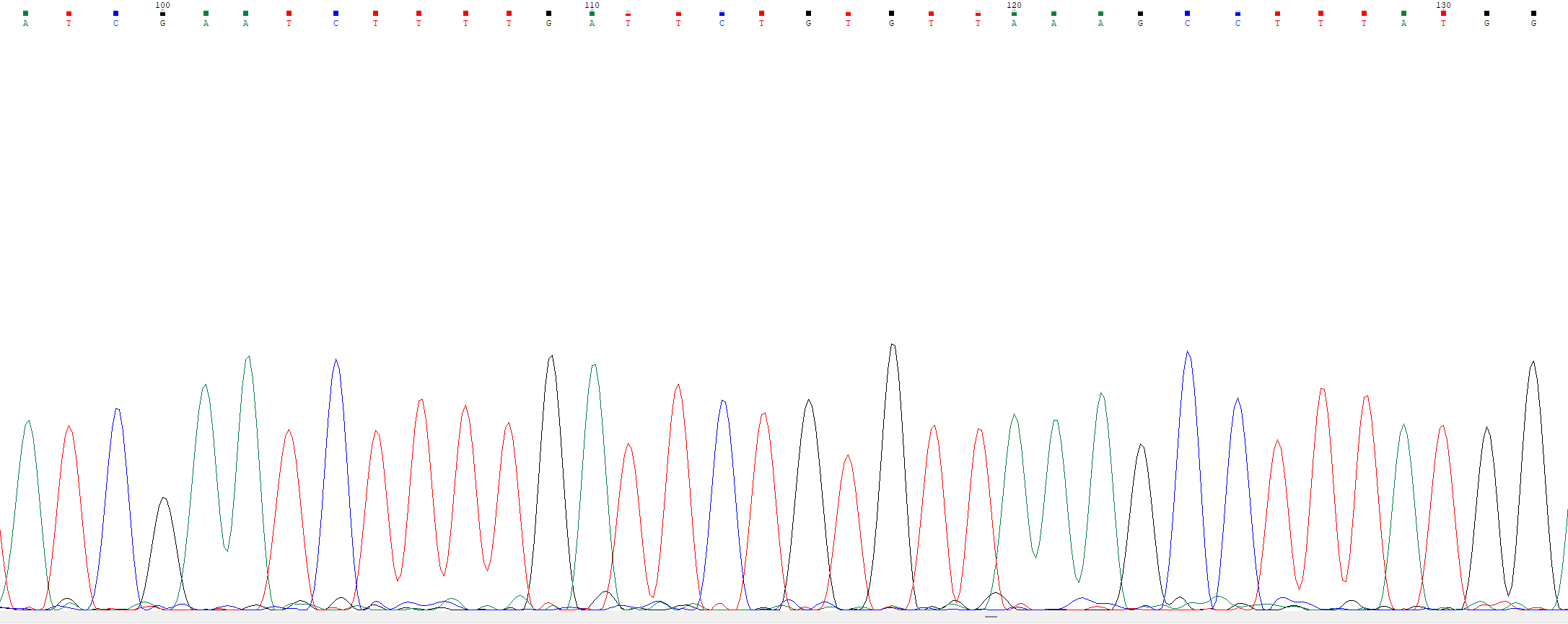 Ma caratterizzazione Sanger non possibile per limite della metodica 
(% cellule mutate bassa)
Fiorenza Irushani Vanderwert
Giornata del Paziente 2025
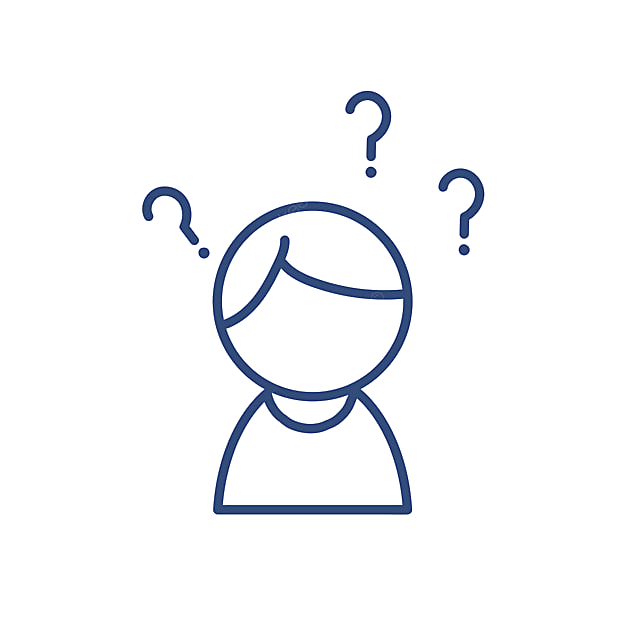 E se entrambi i test sono NEGATIVI?
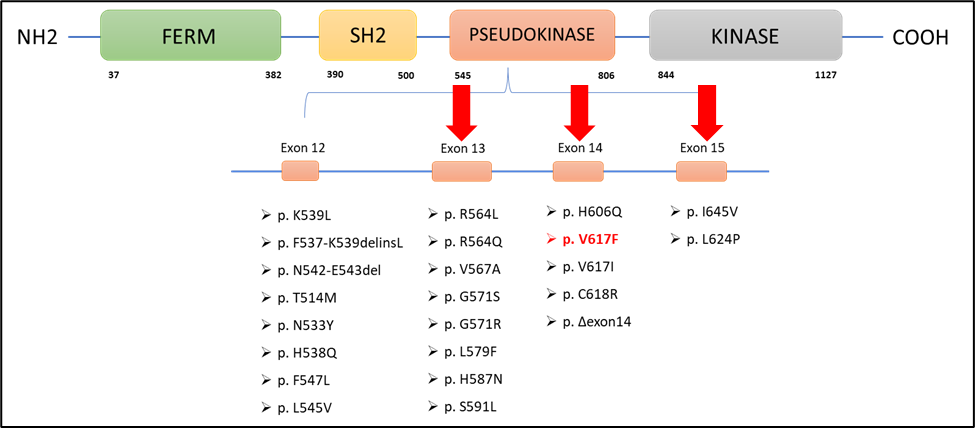 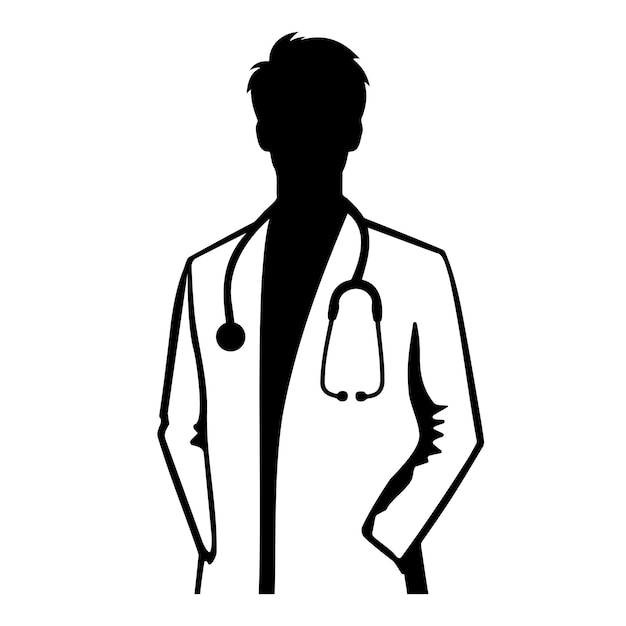 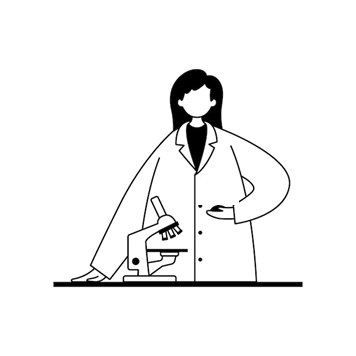 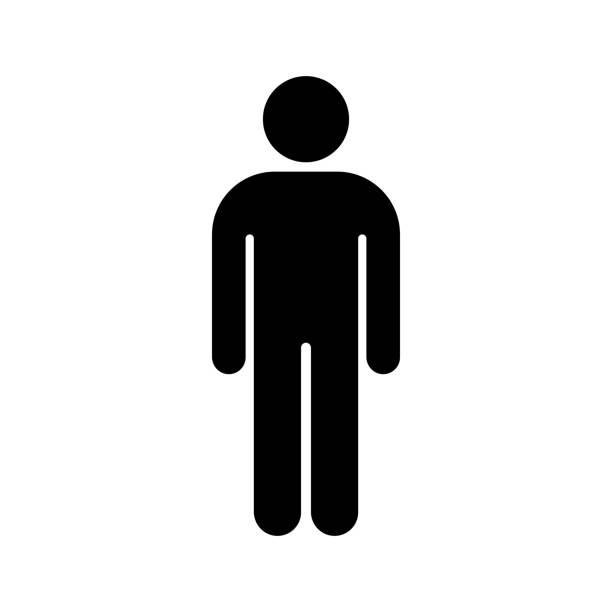 SEQUENZIAMENTO NGS
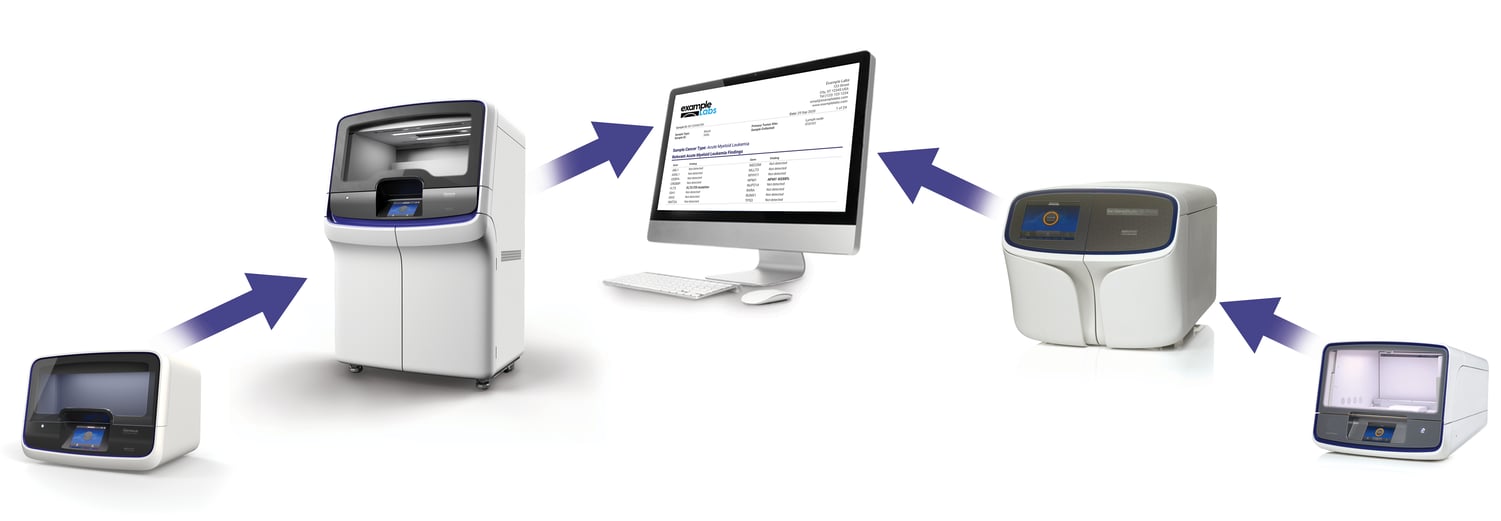 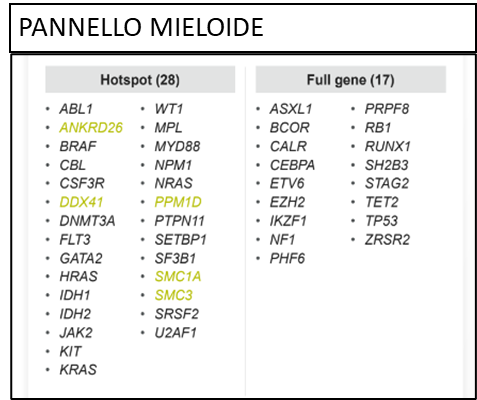 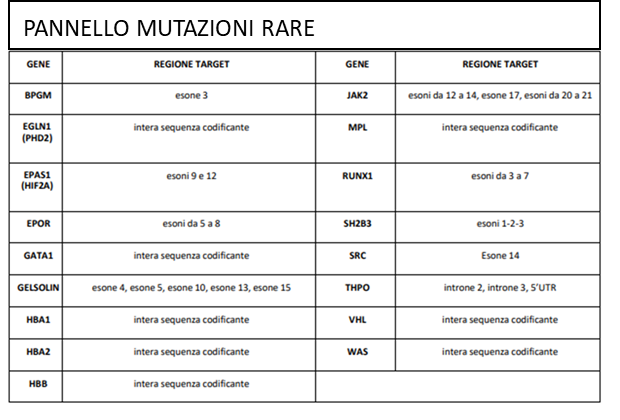 Fiorenza Irushani Vanderwert
Giornata del Paziente 2025
INSERIMENTO RISULTATI, FIRMA E CONSEGNA REFERTO
Non conformità
Campione di sangue non idoneo o provette non adeguate
Modulistica non correttamente compilata 
Consenso informato non firmato
Qualità e quantità DNA non sufficiente 
Dubbia interpretazione dei risultati
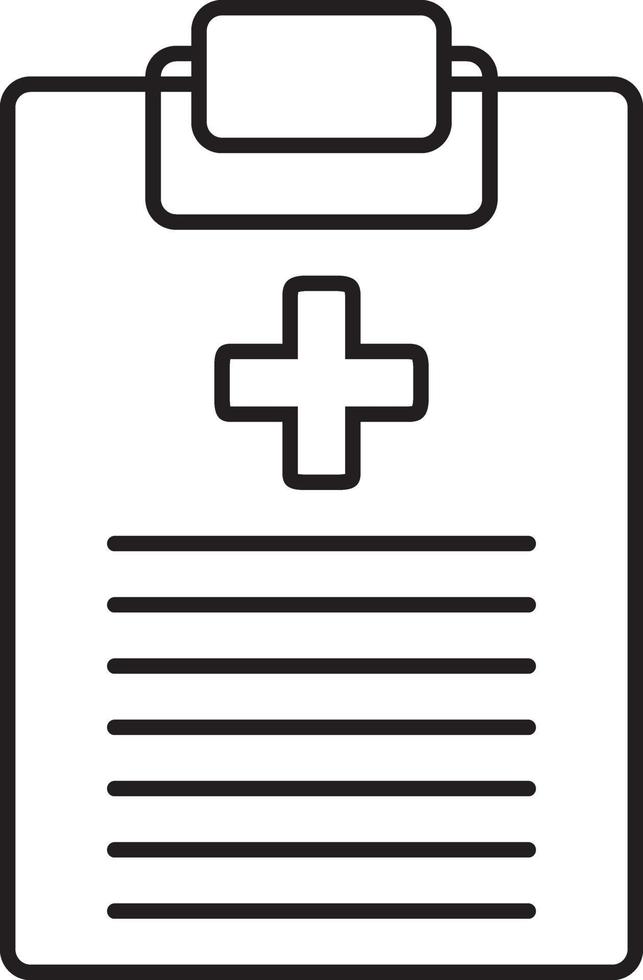 Nome Cognome
Data di nascita ….
Esito esame
Eventuali note
Firma
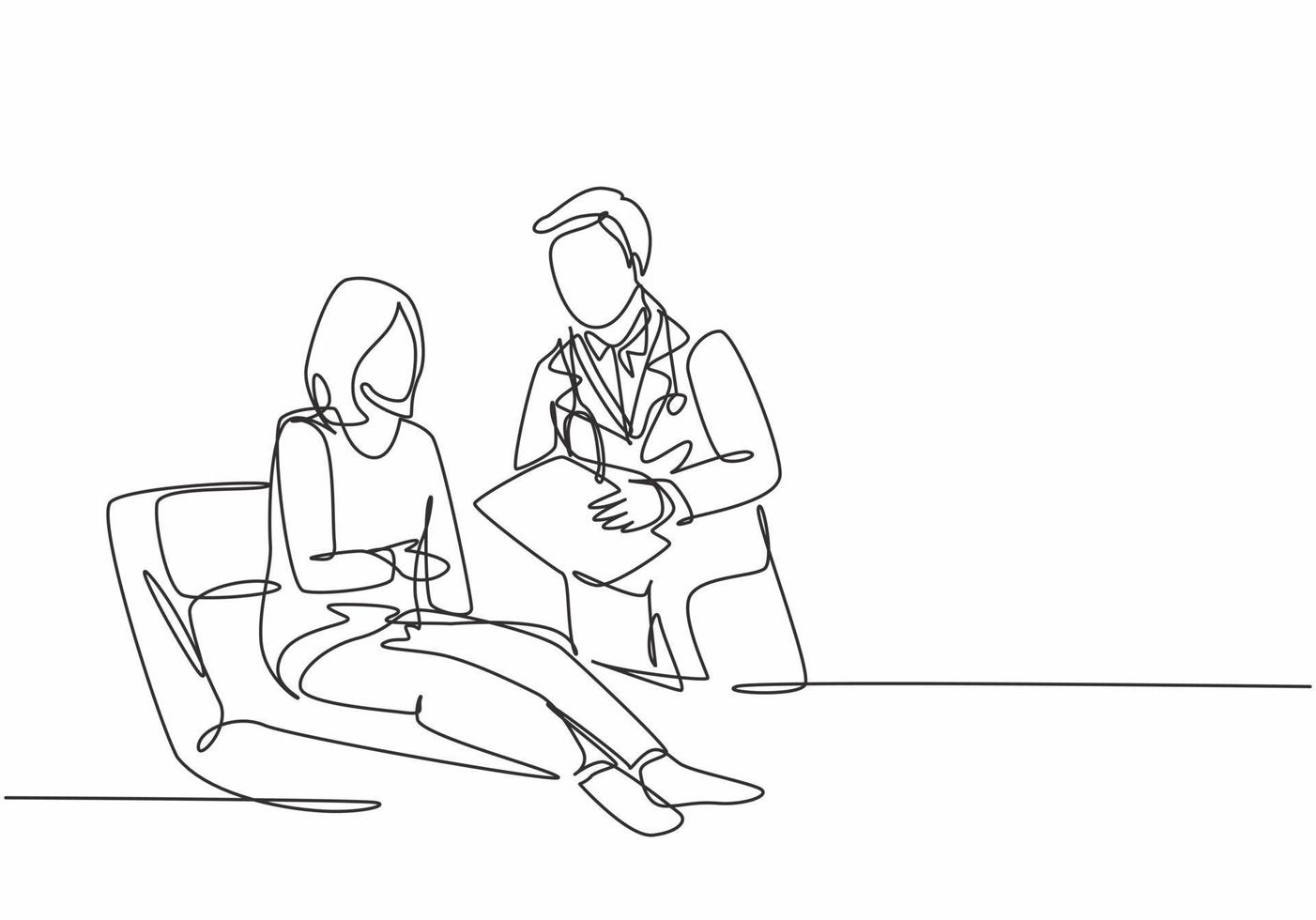 Ritardo nella consegna del referto
Fiorenza Irushani Vanderwert
Giornata del Paziente 2025
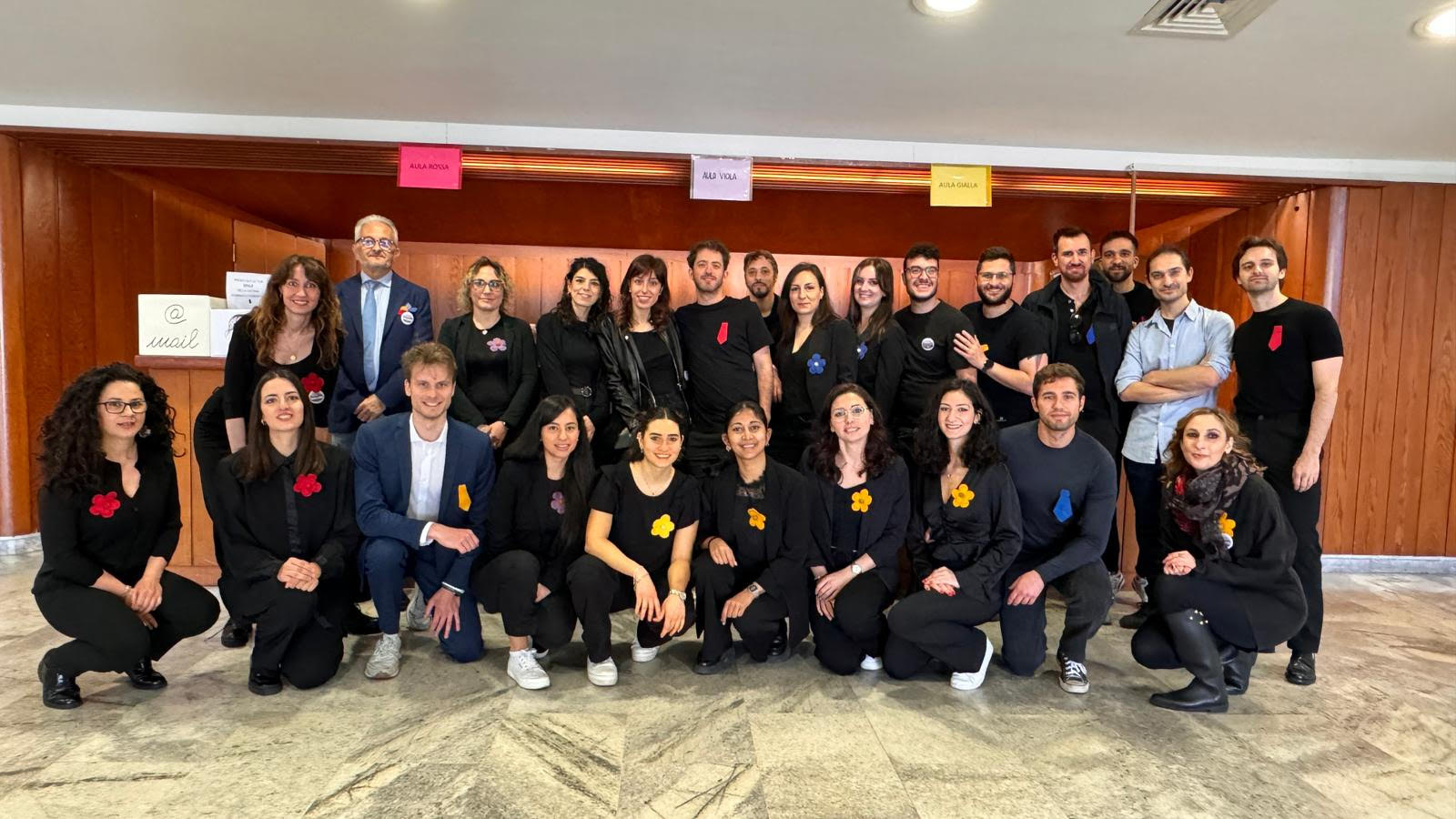 GRAZIE
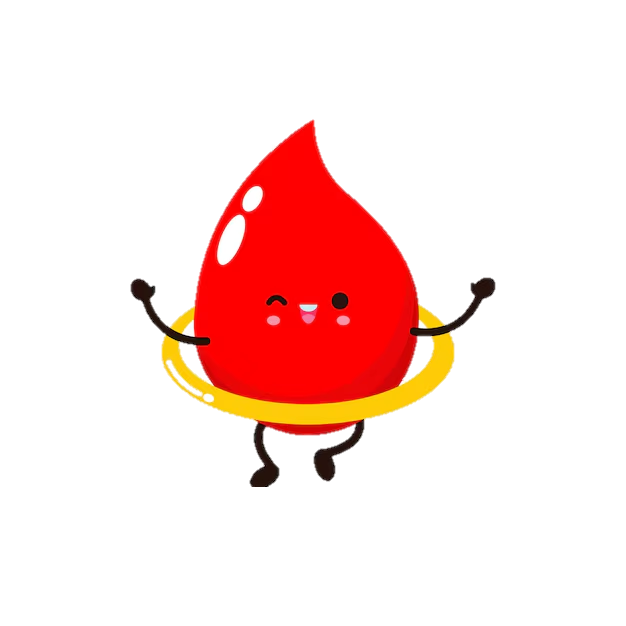 Fiorenza Irushani Vanderwert
Giornata del Paziente 2025